Из опыта работы МБОУ СОШ с УИОП г.Нолинскапо реализации ФГОС для обучающихся  с ОВЗ.
26.10.2017г.
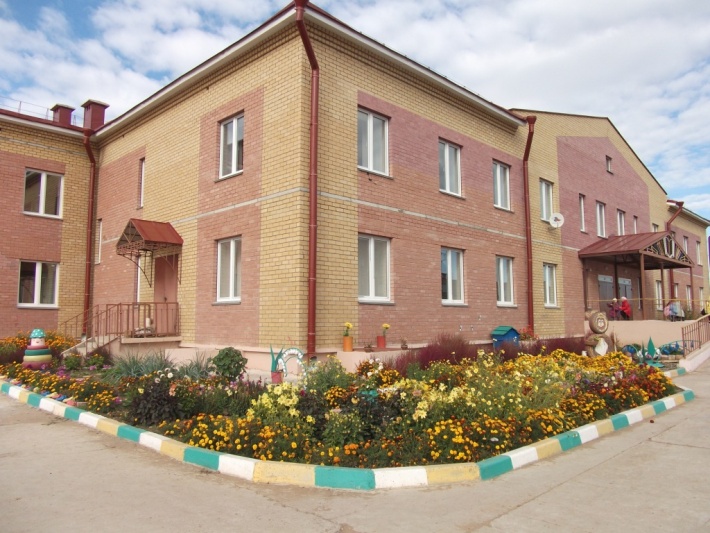 МБОУ СОШ с УИОП г. Нолинска в 2017-2018 учебном году:
1203 учащихся;
107 сотрудников;
углублённое изучение предметов социально-гуманитарного и естественно- научного направления;
реализация дополнительной программы по экологическому воспитанию.
26.10.2017г.
Особенности контингента
436 учащихся  из многодетных 
и малообеспеченных семей
183 ученика из неполных семей
11 воспитанников Детского дома
43 ученика находятся под опекой
194 ученика из 8-ми сельских поселений
26.10.2017г.
Особенности контингента
10 учащихся
6 учащихся
Дети-инвалиды –
имеют справку МСЭ и Программу реабилитации
дети с ОВЗ – 
имеют рекомендации ПМПК
26.10.2017г.
Обучение детей с ЗПР в  общеобразовательных классах
Нормативно - правовая база
- Положение о создании рабочей группы 
по сопровождению внедрения ФГОС 
для обучающихся с ОВЗ;
-  Положение о системе оценок, формах и 
порядке проведения промежуточной аттестации
в соответствии с ФГОС НОО для детей с ОВЗ;
- Приказ о разработке адаптированной 
основной  общеобразовательной   программы
 для учащихся с ОВЗ в соответствии 
с рекомендациями специалистов ЦПМПК;
26.10.2017г.
Нормативно - правовая база
- УМК, используемые в образовательном 
процессе в соответствии с ФГОС для детей с ОВЗ;
- План-график повышения квалификации 
педагогов;
- Приказ о введении коррекционно-развивающей работы как обязательной части внеурочной  деятельности для учащихся с ОВЗ;
- Приказ об организации внутришкольного контроля по реализации  ФГОС НОО для детей с ОВЗ.
26.10.2017г.
Обеспечение кадрами
Учителя начальных классов
Педагог-психолог
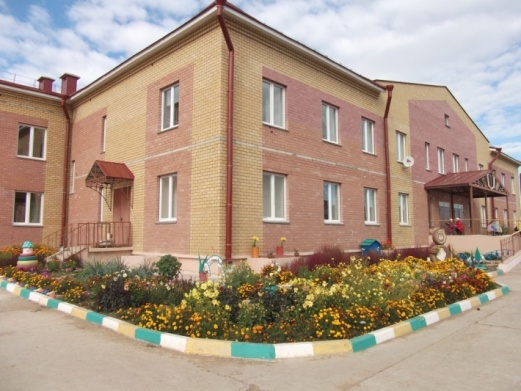 Title in here
Учителя-предметники
Социальный педагог
Педагог дополнительного образования
Воспитатель ГПД
Недостаточно специалистов, которые могут обеспечивать достаточный уровень коррекционной работы
(логопед, дефектолог, тьютор)
26.10.2017г.
Организация работы
Выявление учащихся с трудностями в обучении
Разъяснительная работа
 с родителями
Направление на  ЦПМПК
Заключение договора с
  родителями
Обучение по адаптированной программе
26.10.2017г.
Проблемы
Создание инклюзивных классов в ОО
Обеспечение специалистами для ведения коррекционной работы
Совершенствование работы по 
взаимодействию с коррекционными
 школами
Создание специальных условий и универсальной безбарьерной среды
26.10.2017г.
Спасибо за внимание
26.10.2017г.